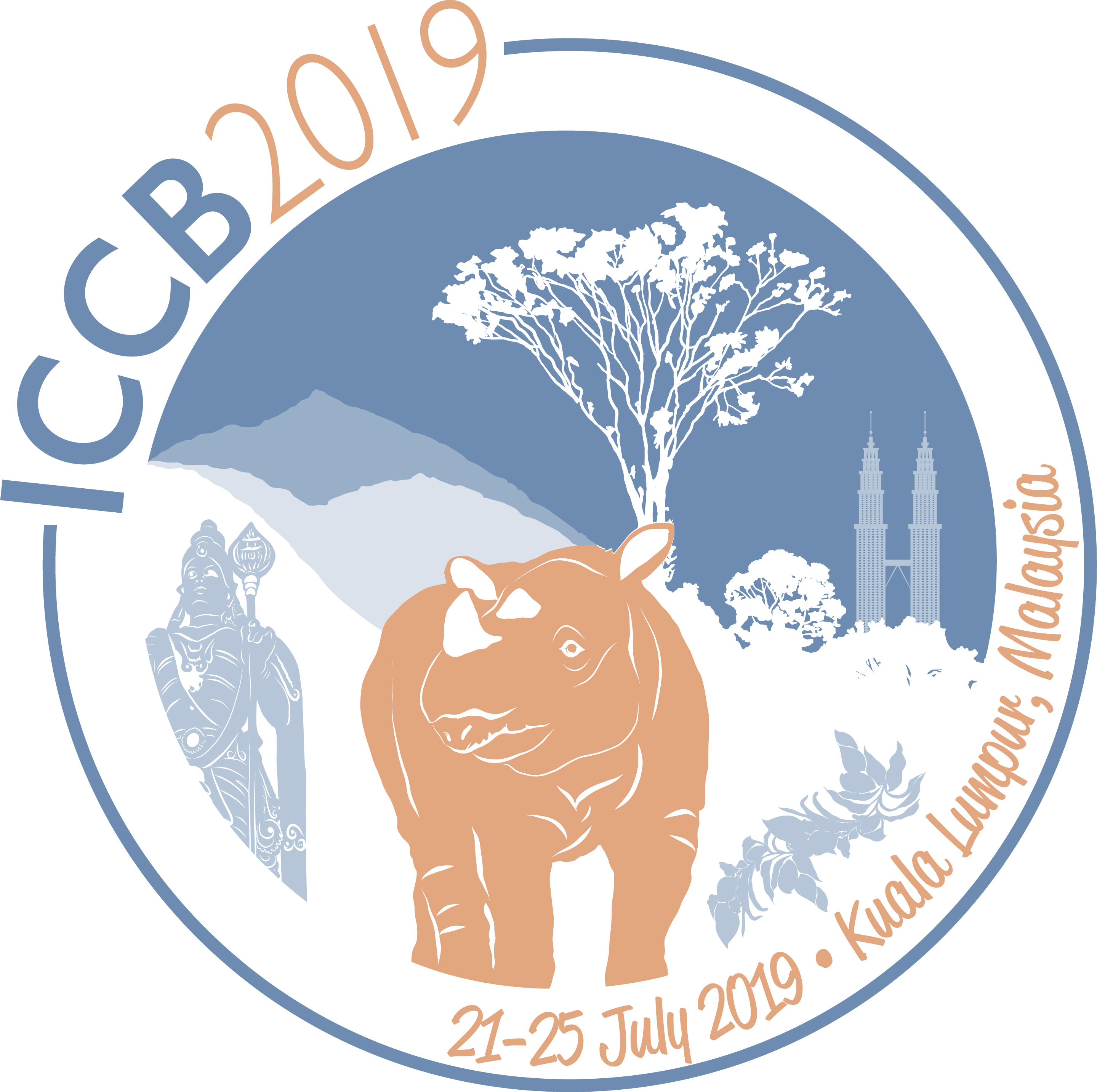 TITLE
PRESENTER NAMES
LOGOS
TITLE
INFO
@society4conbio @ICCB2019 #ICCB2019
TITLE
INFO
@society4conbio @ICCB2019 #ICCB2019
TITLE
INFO
@society4conbio @ICCB2019 #ICCB2019
TITLE
INFO
@society4conbio @ICCB2019 #ICCB2019
TITLE
INFO
@society4conbio @ICCB2019 #ICCB2019
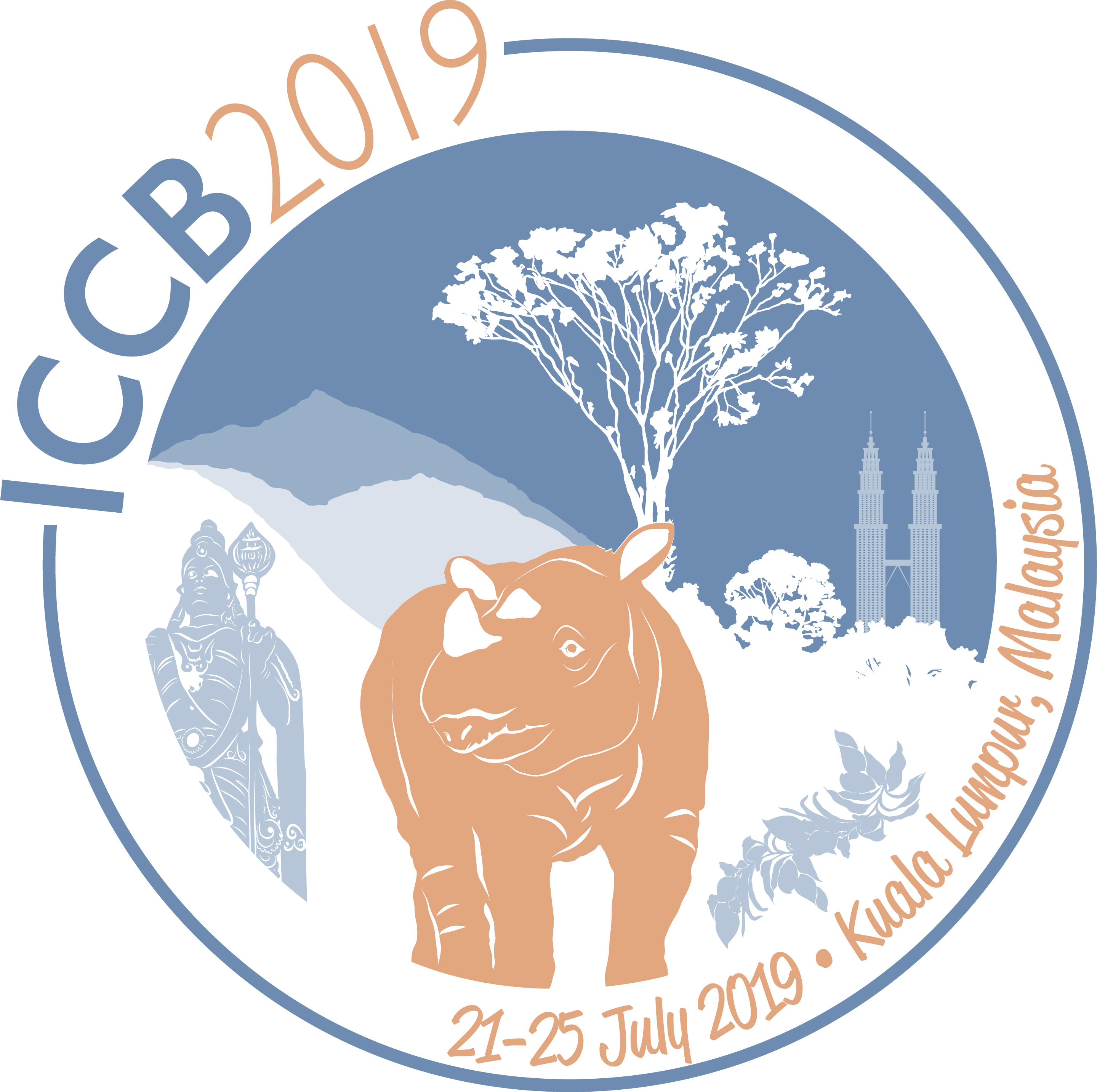 THANK YOU
@society4conbio @ICCB2019 #ICCB2019